насекомые
Новикова И. А.
Подготовительная гр.
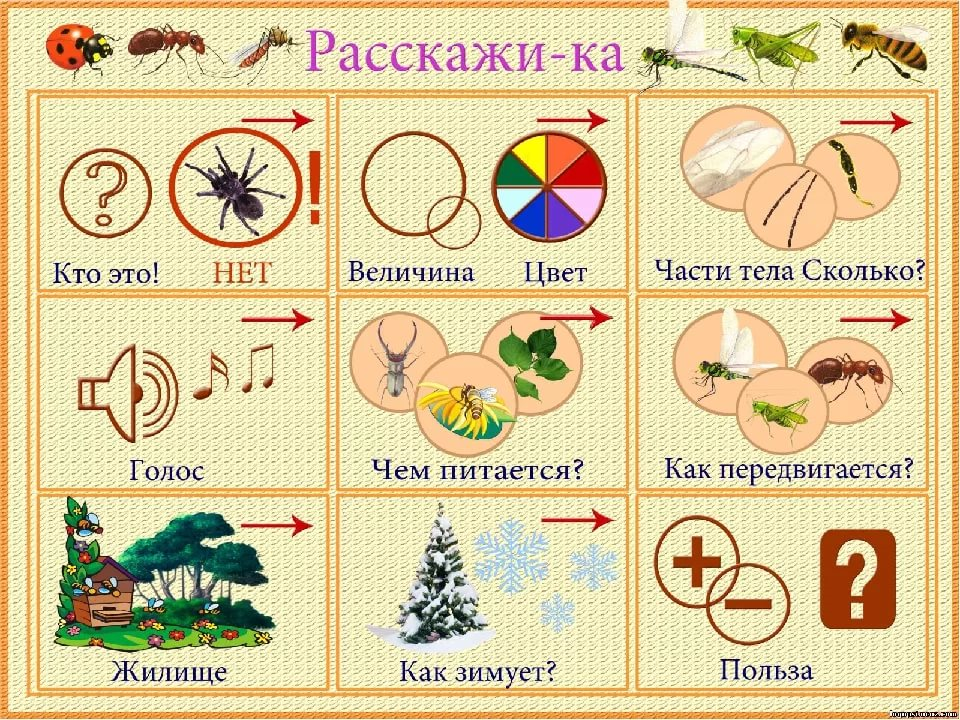 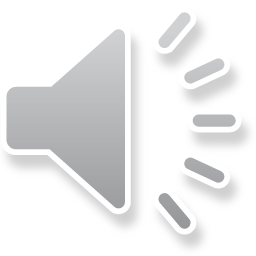 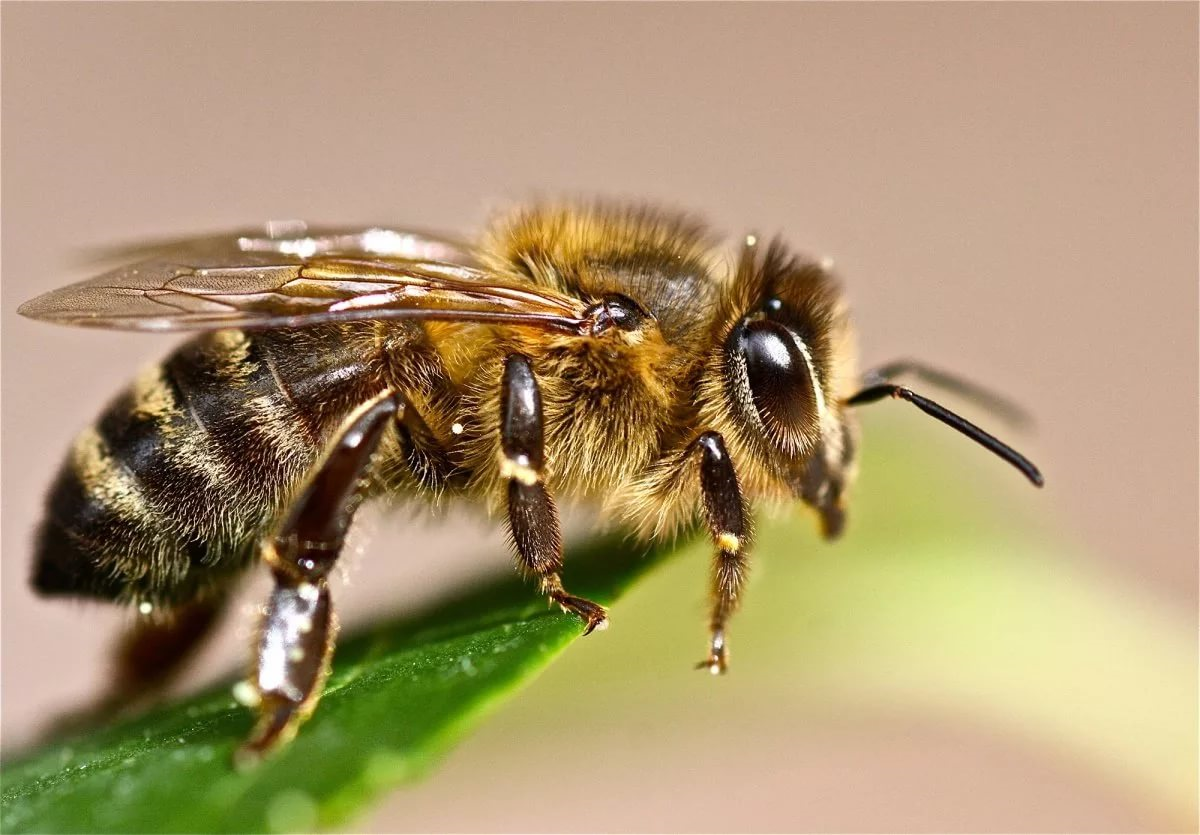 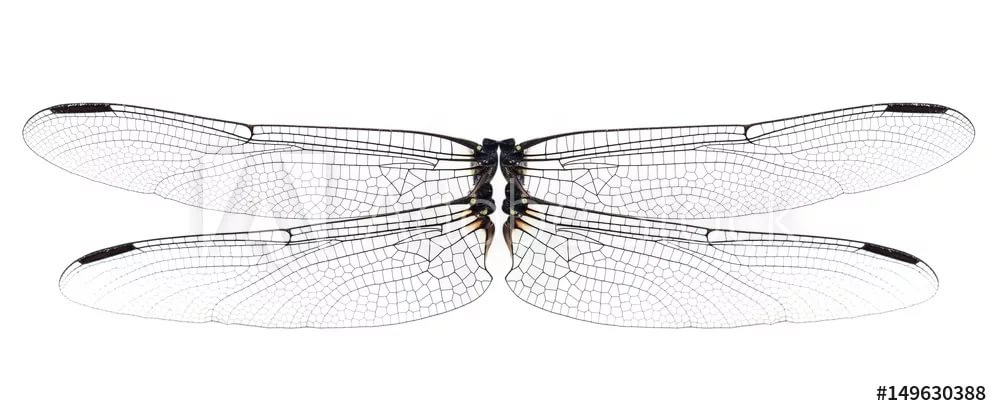 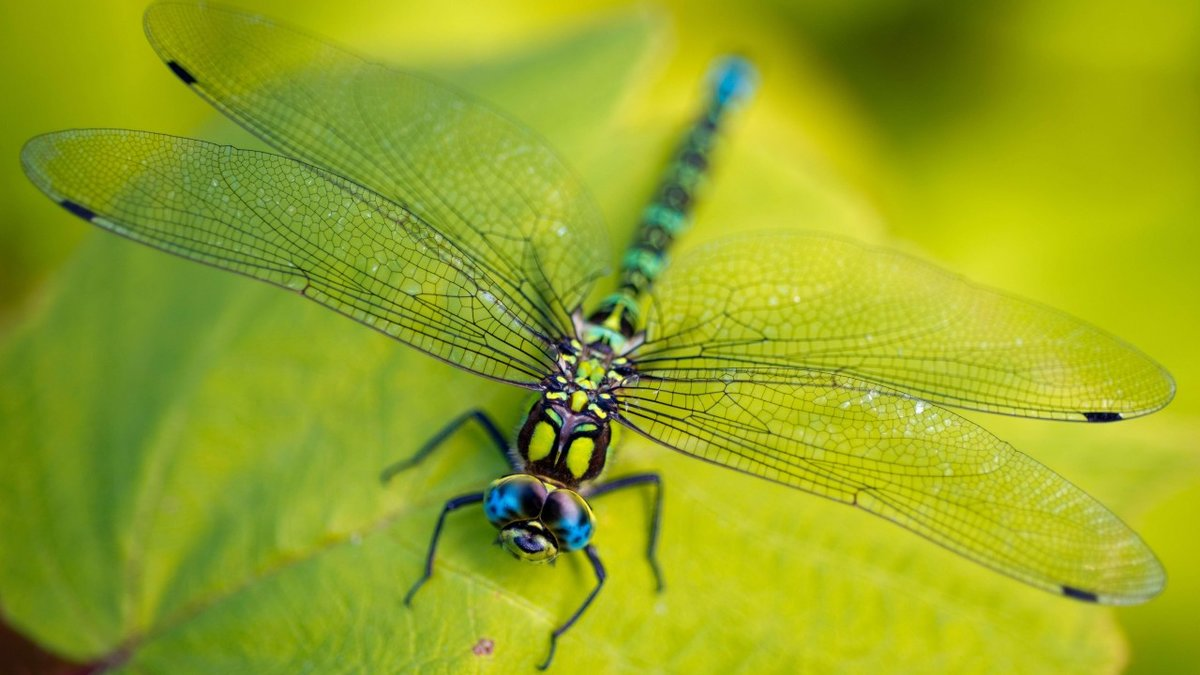 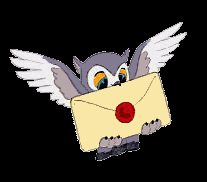